Rapporter - Allmänt
Svenskt kvalitetsregister för karies och parodontit 
ÅRSRAPPORT 2023
2024-07-03
ÅRSRAPPORT 2023
1
Andel patienter i SKaPa med basundersökning av befolkningen samt patienter som besökt tandvården för annan åtgärd än undersökningRAPPORT 1A
TEKNISK BESKRIVNING
DELTAGANDE ORGANISATIONER: 23
TIDSPERIODER: 2011–2013 och 2021–2023
PATIENTER: Alla unika patienter per årsålder 3–90 år med basundersökning (TLV 101, 102, 111, 112) under respektive tidsperiod, för samtliga deltagande organisationer. 
n = 3 912 930 (2011–2013)
n= 5 061 566 (2021–2023)
Antal patienter med endast någon åtgärd (ej basundersökning) under respektive tidsperioden.
n = 230 448 (2011–2013)
n = 552 262 (2021–2023)
BERÄKNING: Totalantalet patienter per årsålder 3–90 år, som fått minst en basundersökning samt patienter med annan åtgärd, men inte basundersökning, under respektive tidsperiod redovisas som andel av befolkningen 1 november 2013 respektive 2023 enligt SCB, i respektive årsålder.
2024-07-03
ÅRSRAPPORT 2023
2
Patienter i SKaPa med basundersökning redovisat som procentuell andel av befolkningen i respektive region uppdelat på två åldersgrupper och två tidsperioderRAPPORT 1B
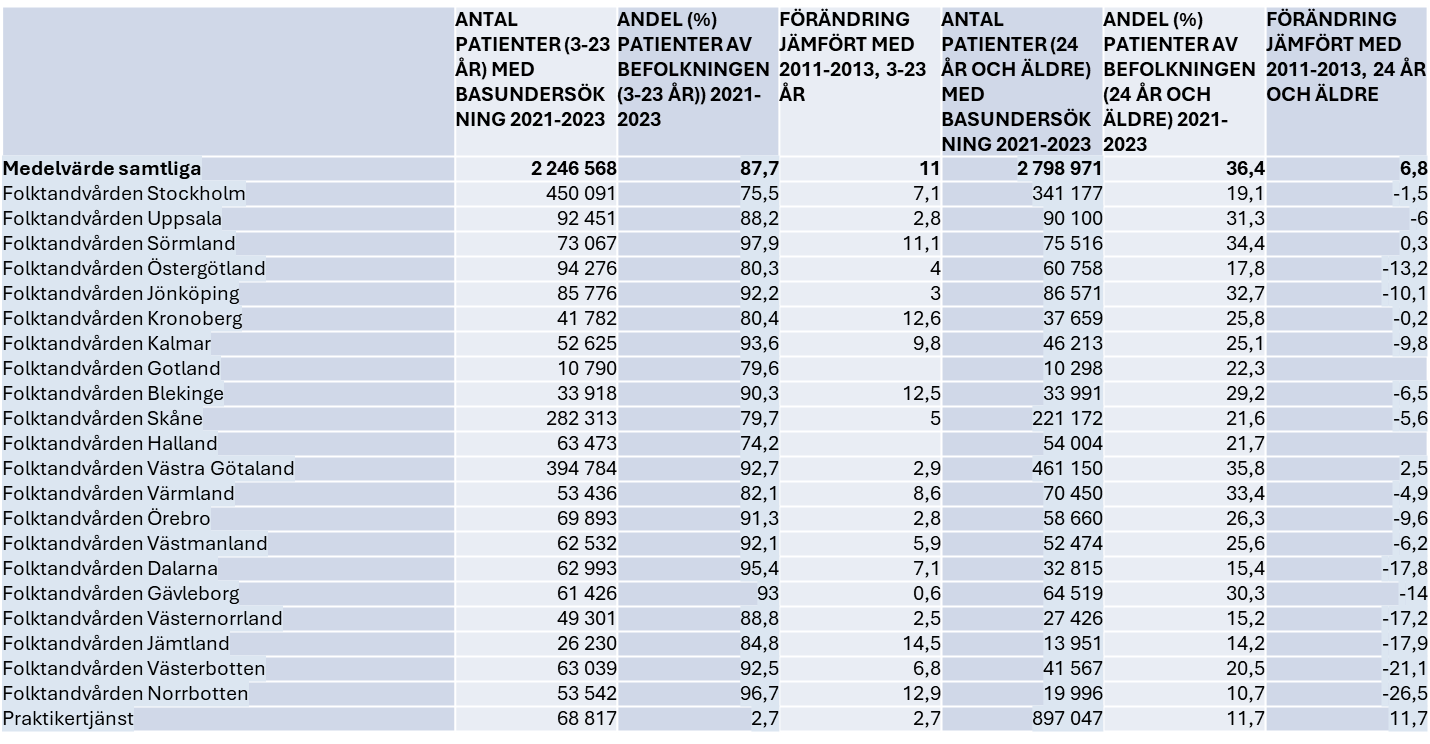 2024-07-03
ÅRSRAPPORT 2023
3
Genomsnittligt antal tänder hos individer 80 år och äldre med egna tänder uppdelat på incisiver, premolarer och molarerRAPPORT 2
TEKNISK BESKRIVNING
DELTAGANDE ORGANISATIONER: 23
TIDSPERIOD: 2014–2023 
PATIENTER: Alla patienter 80 år och äldre med basundersökning
(TLV 101, 102, 111,112) under aktuella tidsperioder 
n = 55 964 (2014), n = 57 684 (2015), n = 59 908 (2016), n = 61 323 (2017), n = 72 203 (2018), n = 89 341 (2019), n = 64 120 (2020), n= 132 882 (2021), n= 132 331 (2022), n= 146 303 (2023) 
RAPPORTPORTAL: G02a Antal tänder
BERÄKNING: Medelvärde av antal tänder (visdomständer exkluderade) per patient med minst en egen tand, för tio olika år, uppdelat på incisiver/hörntänder, premolarer och molarer.
2024-07-03
ÅRSRAPPORT 2023
4
Fördelning av extraktionsorsaker per årsålder 2011-2013 respektive 2021-2023RAPPORT 3
2024-07-03
ÅRSRAPPORT 2023
5
Andel individer 20 år och äldre med tandimplantat, uppdelat på åldersgrupperRAPPORT 4
TEKNISK BESKRIVNING
DELTAGANDE ORGANISATIONER: 23
TIDSPERIODER: 2011–2013 samt 2021–2023
PATIENTER: Unika vuxna individer med basundersökning (TLV 101, 102, 111, 112) under tidsperioderna.
n = 2 365 923 (2011–2013)
n = 3 312 071 (2021–2023)
och med minst ett tandimplantat som registrerats i status någon gång under respektive tidsperiod.
n = 54 277 (2011–2013)
n = 164 844 (2021–2023)
BERÄKNING: 
Täljare: Individer 20 år och äldre med minst ett tandimplantat, per åldersgrupp.
Nämnare: Alla individer 20 år och äldre med basundersökning per åldersgrupp.
2024-07-03
ÅRSRAPPORT 2023
6
Antal åtgärder och kostnader per 1000 individer 2023 och förändring jämfört med 2013RAPPORT 5A
TEKNISK BESKRIVNING (RAPPORT 5A OCH B)
DELTAGANDE ORGANISATIONER: 23
TIDSPERIOD: 2013 och 2023
PATIENTER: Unika individer med undersökning eller behandlingsåtgärd i allmäntandvård under tidsperioden.
n = 2 876 385 (2013) 
n =3 635 821 (2023)
Antal behandlingsåtgärder: 8 684 697 (2013)
Antal behandlingsåtgärder: 12 163 468 (2023)
Skattad kostnad för alla åtgärder baserat på referenspris är 6,6 miljarder kronor 2013 och 10,3 miljarder kronor 2023. 
Praktikertjänst ingår med 731 mottagningar 2023 och endast 6 mottagning 2013.
BERÄKNING: 
Alla registrerade åtgärder i alla deltagande organisationer redovisas uppdelade på åtgärdsgrupperna 100 (undersökningar), 200 (sjukdomsförebyggande), 300 (sjukdomsbehandlande), 400 (kirurgiska), 500 (rotbehandling), 600 (bettfysiologiska), 700 (reparativa), 800 (protetiska) och 900 (tandreglering och utbytesåtgärder). Med implantatrelaterade åtgärder avses i 400-serien åtgärderna 420–436, 925 och 928. Med implantatrelaterade protetiska åtgärder avses 850–892, 926 ,929 och 928. 
För att skatta kostnad har TLV:s referensprislista för 2023 använts för båda tidsperioderna.
2024-07-03
ÅRSRAPPORT 2023
7
Procentuell fördelning av utförda åtgärder (enligt TLVs åtgärdskategorier) och kostnader år 2023 respektive 2013RAPPORT 5B
TEKNISK BESKRIVNING (RAPPORT 5A OCH B)
DELTAGANDE ORGANISATIONER: 23
TIDSPERIOD: 2013 och 2023
PATIENTER: Unika individer med undersökning eller behandlingsåtgärd i allmäntandvård under tidsperioden.
n = 2 876 385 (2013) 
n =3 635 821 (2023)
Antal behandlingsåtgärder: 8 684 697 (2013)
Antal behandlingsåtgärder: 12 163 468 (2023)
Skattad kostnad för alla åtgärder baserat på referenspris är 6,6 miljarder kronor 2013 och 10,3 miljarder kronor 2023. 
Praktikertjänst ingår med 731 mottagningar 2023 och endast 6 mottagning 2013.
BERÄKNING: 
Alla registrerade åtgärder i alla deltagande organisationer redovisas uppdelade på åtgärdsgrupperna 100 (undersökningar), 200 (sjukdomsförebyggande), 300 (sjukdomsbehandlande), 400 (kirurgiska), 500 (rotbehandling), 600 (bettfysiologiska), 700 (reparativa), 800 (protetiska) och 900 (tandreglering och utbytesåtgärder). Med implantatrelaterade åtgärder avses i 400-serien åtgärderna 420–436, 925 och 928. Med implantatrelaterade protetiska åtgärder avses 850–892, 926 ,929 och 928. 
För att skatta kostnad har TLV:s referensprislista för 2023 använts för båda tidsperioderna.
2024-07-03
ÅRSRAPPORT 2023
8
Antal tänder hos sköra patienter 60år och äldreRAPPORT 6A
TEKNISK BESKRIVNING:
DELTAGANDE ORGANISATIONER: 19
STYCKEPRISDEBITERING: Unika patienter med basundersökning (TLV 101, 102, 111, 112) som haft styckepristandvård både vid basundersökning 2023 samt vid närmast föregående basundersökning. 
NÖDVÄNDIG TANDVÅRD: Unika patienter som har haft N-tandvård vid basundersökning 2023 samt vid närmast föregående basundersökning. 
STYCKEPRISTANDVÅRD TILL NÖDVÄNDIG TANDVÅRD: Unika patienter som har haft N-tandvård vid basundersökning 2023 samt styckepristandvård eller abonnemangstandvård vid närmast föregående basundersökning. 
ABONNEMANGSTANDVÅRD: Unika patienter med basundersökning (TLV 101, 102, 111, 112) som har haft abonnemangstandvård både vid basundersökning 2023 samt vid närmast föregående basundersökning. 
ANTAL PATIENTER:n = 2 870 (patienter som gått från styckepristandvård till nödvändig tandvård)n = 186 398 (patienter med styckepristandvård)n = 54 513 (patienter med abonnemangstandvård)n = 4 487 (patienter med nödvändig tandvård) 
BERÄKNING: Medelvärden för antal tänder samt medelvärde har beräknats för unika patienter som gått från styckepristandvård till N-tandvård samt hos patienter med olika debiteringskategorier. En jämförelsegrupp som enbart haft styckepristandvård.
Täljare = Antal tänder vid sista basundersökning med styckepristandvård/abonnemangstandvård respektive första basundersökning med N-tandvård. 
Nämnare = Antal individer vid sista basundersökning med styckepristandvård/abonnemangstandvård respektive första basundersökning med N-tandvård
2024-07-03
ÅRSRAPPORT 2023
9
Intervall mellan basundersökningar bland sköra patienter 60 år och äldreRAPPORT 6B
TEKNISK BESKRIVNING:
DELTAGANDE ORGANISATIONER: 19
STYCKEPRISDEBITERING: Unika patienter med basundersökning (TLV 101, 102, 111, 112) som haft styckepristandvård både vid basundersökning 2023 samt vid närmast föregående basundersökning. 
NÖDVÄNDIG TANDVÅRD: Unika patienter som har haft N-tandvård vid basundersökning 2023 samt vid närmast föregående basundersökning. 
STYCKEPRISTANDVÅRD TILL NÖDVÄNDIG TANDVÅRD: Unika patienter som har haft N-tandvård vid basundersökning 2023 samt styckepristandvård eller abonnemangstandvård vid närmast föregående basundersökning. 
ABONNEMANGSTANDVÅRD: Unika patienter med basundersökning (TLV 101, 102, 111, 112) som har haft abonnemangstandvård både vid basundersökning 2023 samt vid närmast föregående basundersökning. 
ANTAL PATIENTER:n = 2 870 (patienter som gått från styckepristandvård till nödvändig tandvård)n = 186 398 (patienter med styckepristandvård)n = 54 513 (patienter med abonnemangstandvård)n = 4 487 (patienter med nödvändig tandvård) 
BERÄKNING: Medelvärden vad avser antal månader mellan basundersökningar har beräknats för unika patienter som gått från styckepristandvård till N-tandvård samt hos patienter med olika debiteringskategorier. En jämförelsegrupp som enbart haft styckepristandvård.
Täljare= Antal månader mellan basundersökning hos varje definierad patientkategori. 
Nämnare= Antal individer 60 - 99 år inom varje definierad patientkategori som hade en basundersökning 2023. Spridning anges som lägsta och högsta värde av revisionstervall.
2024-07-03
ÅRSRAPPORT 2023
10
Spridning i intervall mellan basundersökningar hos sköra patienter 60 år och äldreRAPPORT 6C
TEKNISK BESKRIVNING
Se RAPPORT 6B
2024-07-03
ÅRSRAPPORT 2023
11
Intervall mellan basundersökningar av sköra patienter. Medelvärde och spridning per organisationRAPPORT 6D
TEKNISK BESKRIVNING
Se RAPPORT 6B
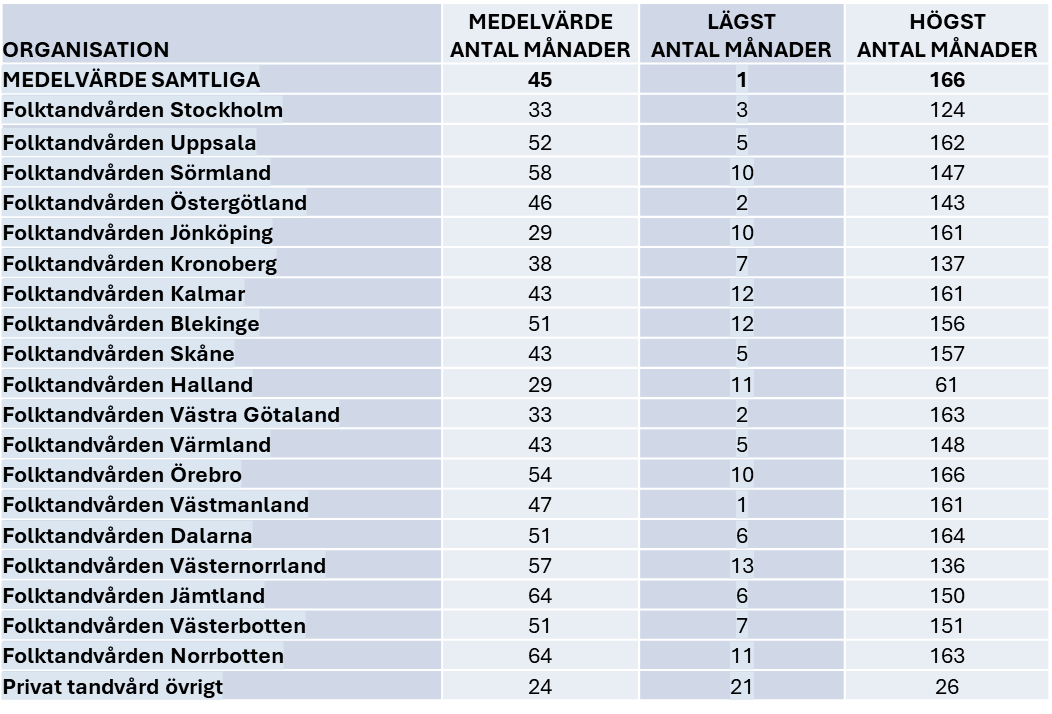 2024-07-03
ÅRSRAPPORT 2023
12
Andel patienter med ”god” eller ”mycket god” självskattad tandhälsa uppdelat på åldersgrupper (2021–2023)RAPPORT 7A
TEKNISK BESKRIVNING
DELTAGANDE ORGANISATIONER: 16
TIDSPERIOD: 2021–2023
PATIENTER: unika individer med svar på självskattad hälsa i beslutsstöd R2: n = 1 920 429
BERÄKNING: 
Täljare RAPPORT 8A:  Antal individer som uppgett att de skattar sin munhälsa som mycket god eller god
Nämnare: Antal individer i respektive åldersgrupp som svarat på munhälsofrågan
2024-07-03
ÅRSRAPPORT 2023
13
Andel patienter som både bedöms ha låg risk för karies och parodontit samt uppger sin munhälsa som "god" eller mycket god" uppdelat på åldersgrupper (2021–2023)RAPPORT 7B
TEKNISK BESKRIVNING
DELTAGANDE ORGANISATIONER: 16
TIDSPERIOD: 2021–2023
PATIENTER: unika individer med svar på självskattad hälsa i beslutsstöd R2: n = 1 920 429
BERÄKNING: 
Täljare RAPPORT 8B: Antal patienter som både bedöms ha låg risk för karies och parodontit samt uppger sin munhälsa som god eller mycket god.
Nämnare: Antal individer i respektive åldersgrupp som svarat på munhälsofrågan
2024-07-03
ÅRSRAPPORT 2023
14
Andel patienter som uppger sin munhälsa som god eller mycket god uppdelat på risk för kariesRAPPORT 7C
TEKNISK BESKRIVNING
DELTAGANDE ORGANISATIONER: 16
TIDSPERIOD: 2021-2023
PATIENTER: Unika individer med undersökning eller behandlingsåtgärd och gjord R2-bedömning i allmäntandvård under tidsperioden
n = 1 920 429 (unika individer med svar på självskattad hälsa i beslutsstöd R2)

BERÄKNING:
Täljare: Antal individer som uppgett att de skattar sin munhälsa som mycket god eller god
Nämnare: Antal individer i respektive grupp som redovisas i diagrammet
2024-07-03
ÅRSRAPPORT 2023
15
Andel patienter som uppger sin munhälsa som god eller mycket uppdelat på risk för parodontitRAPPORT 7D
TEKNISK BESKRIVNING
DELTAGANDE ORGANISATIONER: 16
TIDSPERIOD: 2021-2023
PATIENTER: Unika individer med undersökning eller behandlingsåtgärd och gjord R2-bedömning i allmäntandvård under tidsperioden.
n = 1 920 429 (unika individer med svar på självskattad hälsa i beslutsstöd R2)
BERÄKNING:
Täljare: Antal individer som uppgett att de skattar sin munhälsa som mycket god eller god för vardera risknivå
Nämnare: Antal individer i respektive risknivå som redovisas i figuren.
För de individer som beskrivs i täljaren fångas risk för parodontit bedömd vid senaste basundersökning samt statusuppgift om antal tänder med tandköttsfickor 6 mm eller djupare
2024-07-03
ÅRSRAPPORT 2023
16
Antal utförda åtgärder för beteendemedicinsk behandling inom allmäntandvård (2017-2018 och 2022-2023)RAPPORT 8A
2024-07-03
ÅRSRAPPORT 2023
17
Användning av åtgärder för beteendemedicinsk behandling, antal per organisation, allmäntandvård och specialisttandvårdRAPPORT 8B
2024-07-03
ÅRSRAPPORT 2023
18
Genomsnittligt revisionsintervall hos patienter som bedöms ha låg risk för både karies och parodontit samt uppger att de upplever sin munhälsa som god/mycket god (2018 OCH 2023)RAPPORT 9
TEKNISK BESKRIVNING
DELTAGANDE ORGANISATIONER: 15
TIDSPERIODER URVAL: 2018 och 2023
PATIENTER: Individer, alla åldrar, som vid riskbedömningen närmast föregående basundersökningen 2018 respektive 2022 bedömdes ha låg risk för karies och parodontit samt uppgav att de bedömde sin munhälsa som god eller mycket god
n = 235 169 (2018)n= 236 239 (2023)
BERÄKNING: Medelvärde av antal månader mellan första basundersökningen med riskbedömning och närmast följande basundersökning 2018 respektive 2023
2024-07-03
ÅRSRAPPORT 2023
19